ЗАЯВКА НА ОТКРЫТИЕ ДИЛЕРСКОГО ЦЕНТРА В г. ___(указать город)____
ЗДРАВСТВУЙТЕ!
АО «ДФ Трейдинг» – официальный дистрибьютор VOYAH выражает Вам признательность за желание укреплять позиции Бренда на российском рынке.Для полного и всестороннего рассмотрения Вашей заявки на открытие дилерского центра, просим Вас предоставить максимум информации, запрошенной в рамках шаблона заявки, а также всю ту информацию, которую Вы сочтёте нужным сообщить.С уважением,отдел развития дилерской сети, ООО «ДФ Трейдинг»dnd@df-trading.ru
2
ОБЩАЯ ИНФОРМАЦИЯ
Информация о компании-заявителе
Контактное лицо по заявке
3
СТРУКТУРА СОБСВЕННОСТИ ЗАЯВИТЕЛЯ
Пожалуйста, в свободной форме укажите полные ФИО и доли владения учредителей компании-заявителя, а также наименование, год основания  и профиль деятельности каждого юридического лица, аффилированного с компанией-заявителем
4
ОПЫТ ЗАЯВИТЕЛЯ В АВТОМОБИЛЬНОМ БИЗНЕСЕ
5
РАСПОЛОЖЕНИЕ ДИЛЕРСКИХ ЦЕНТРОВ В ГОРОДЕ
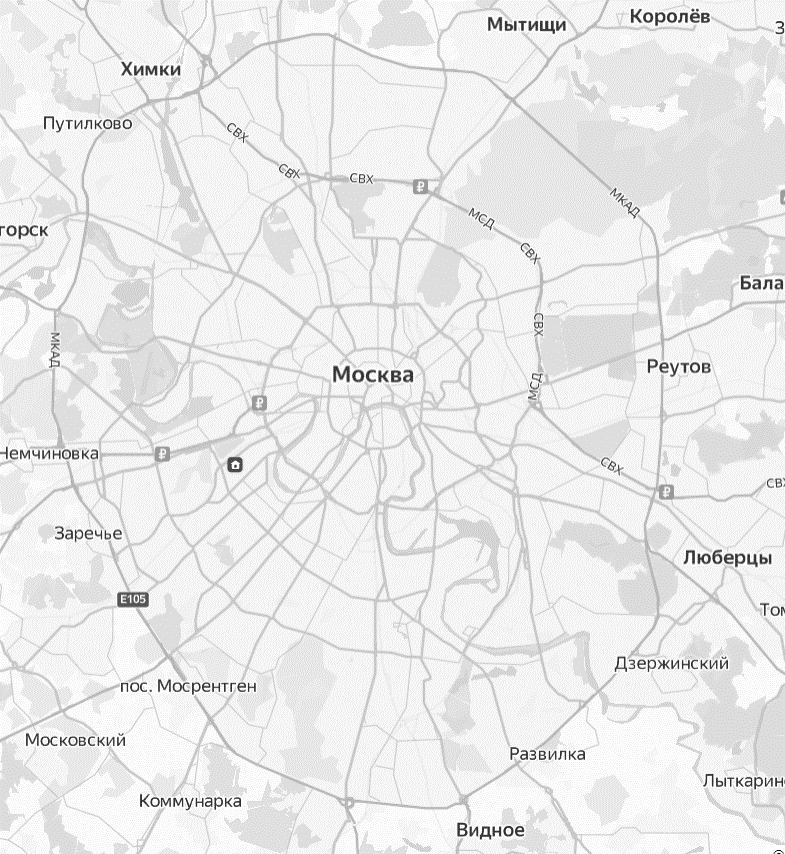 Пожалуйста, разместите карту города с указанием мест размещения дилерских центров и предлагаемого VOYAH здания (по аналогии с образцом)
3
1 – бренд «А»
2 – бренд «Б»
3 – предложение для VOYAH, адрес ________________________
2
1
6
ОБЩАЯ ИНФОРМАЦИЯ О ПРЕДЛАГАЕМОМ ОБЪЕКТЕ
ГЕНЕРАЛЬНЫЙ ПЛАН ТЕРРИТОРИИ
Пожалуйста, приложите схему с нанесением всех объектов, расположенных на предлагаемой территории, включая элементы наружной идентификации, ограждения и технические конструкции
ФОТО ПРЕДЛАГАЕМОГО ЗДАНИЯ СНАРУЖИ
Пожалуйста, добавьте 2 обзорные фотографии, на которых хорошо видны главный фасад здания, вход в предполагаемый шоурум VOYAH, а также корпоративная идентификация всех размещенных в здании брендов (при наличии)
ФОТО ПРЕДЛАГАЕМОГО ШОУРУМА
Пожалуйста, добавьте 2 обзорные фотографии от входа в шоурум и из любой точки шоурума на вход
СТАНДАРТНЫЙ ВИД ДИЛЕРСКОГО ЦЕНТРА VOAYH
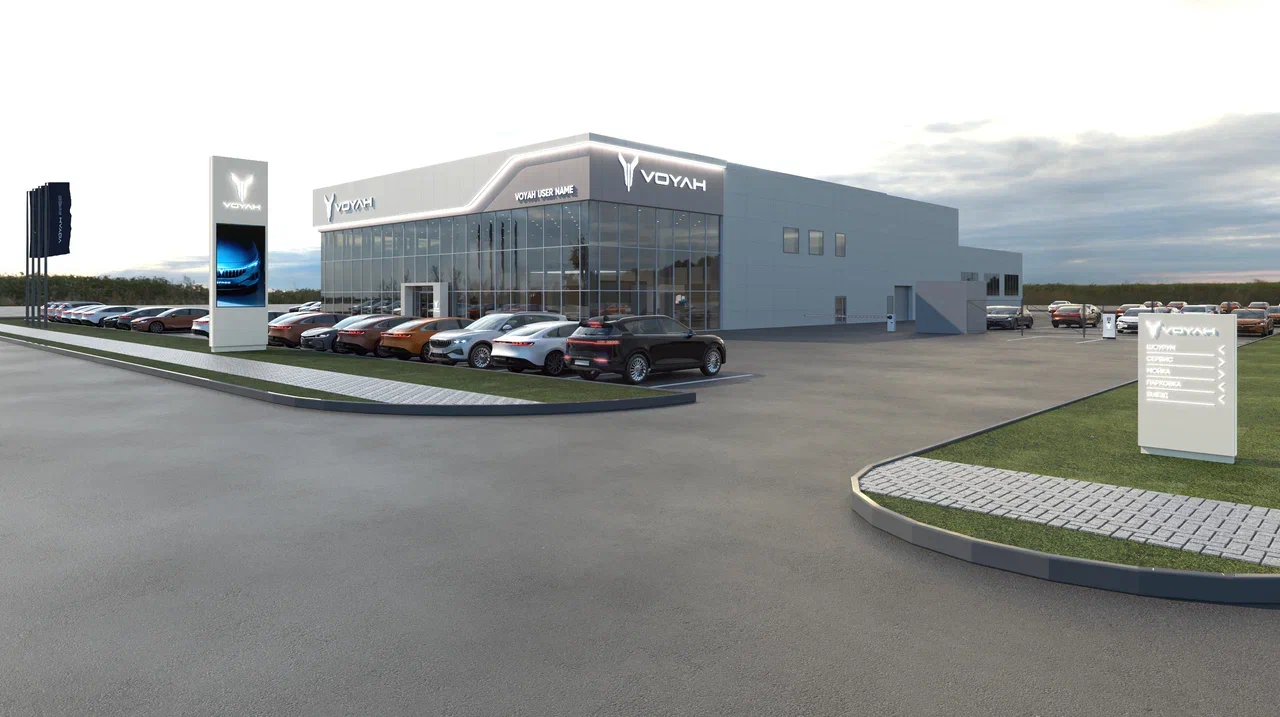 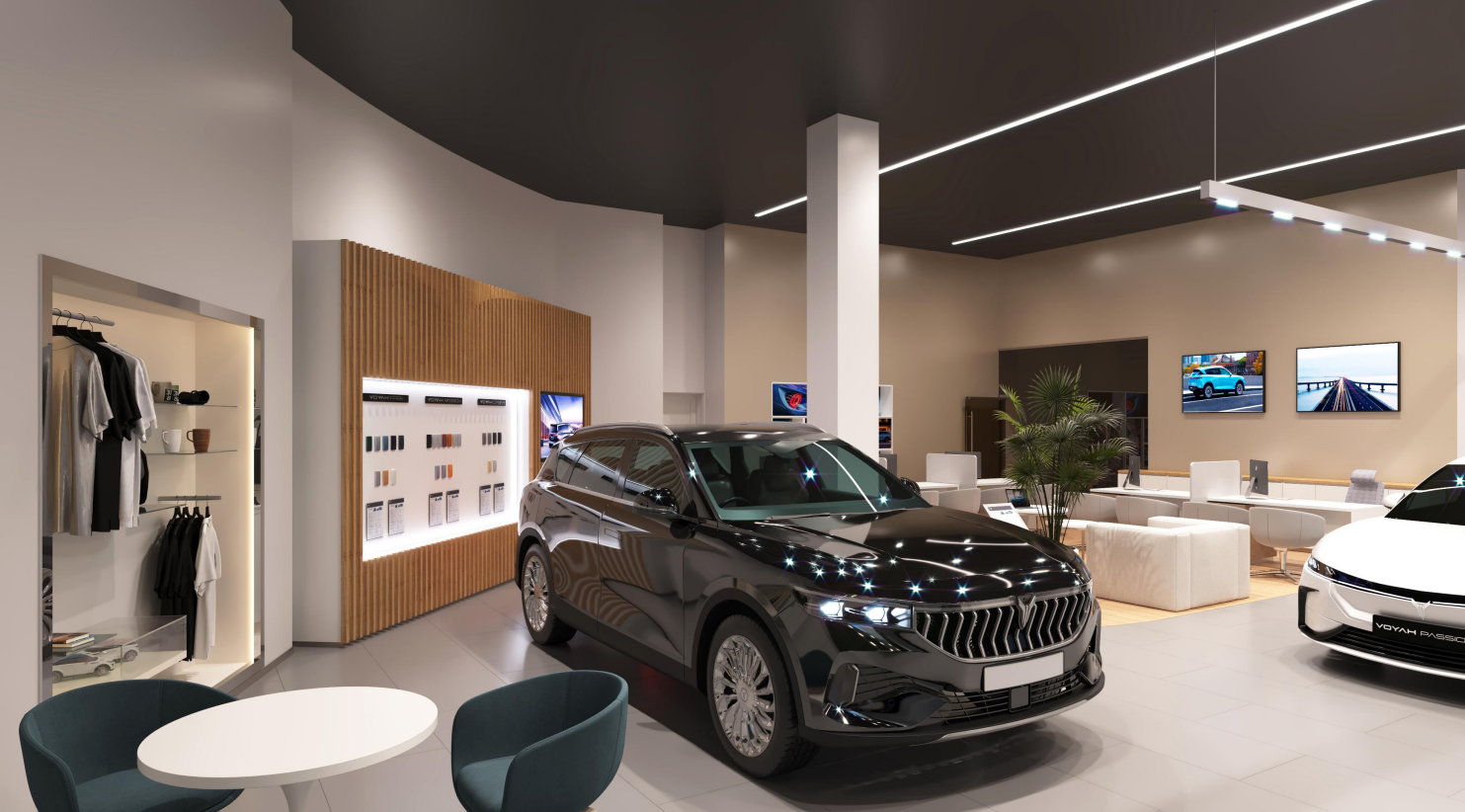 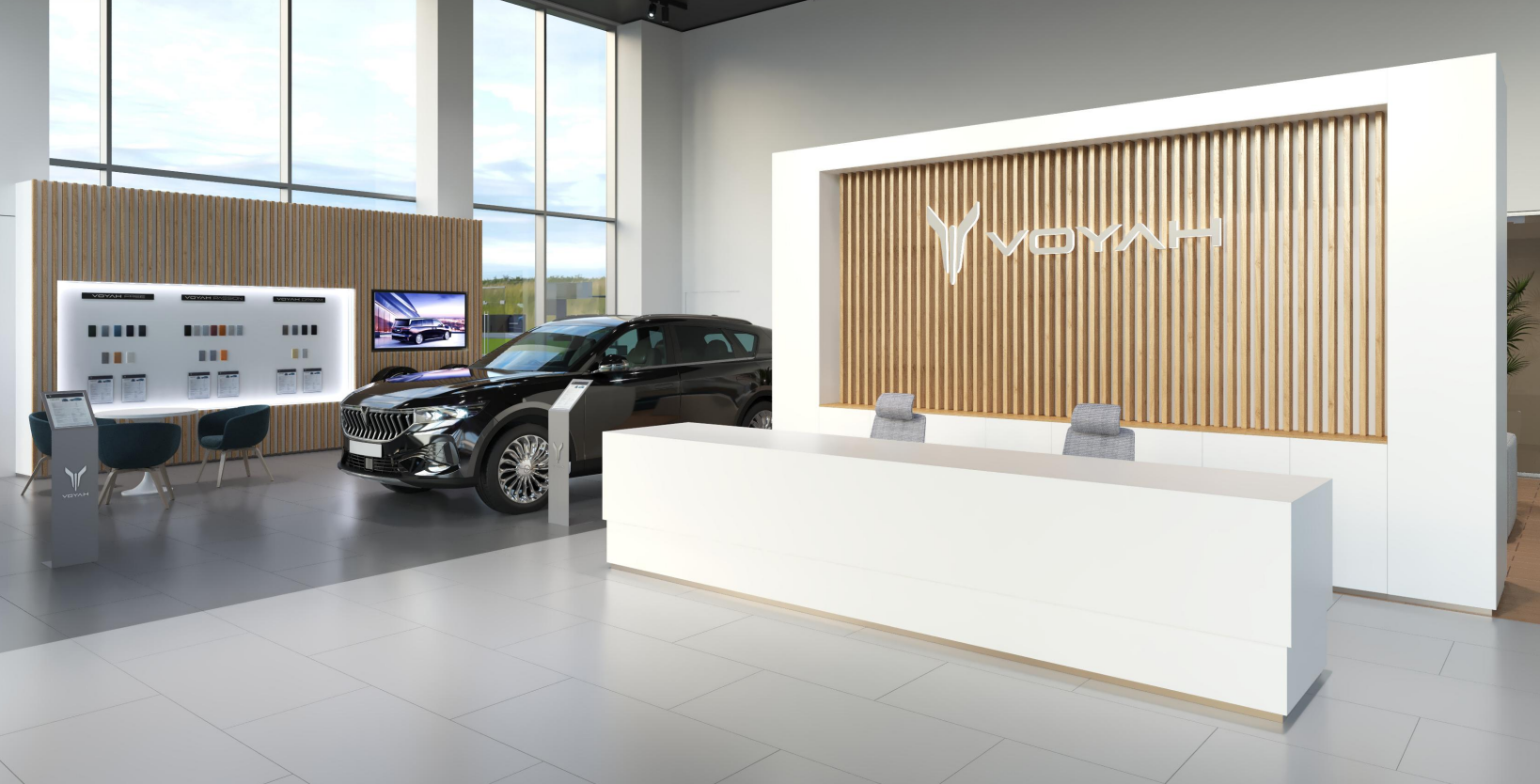 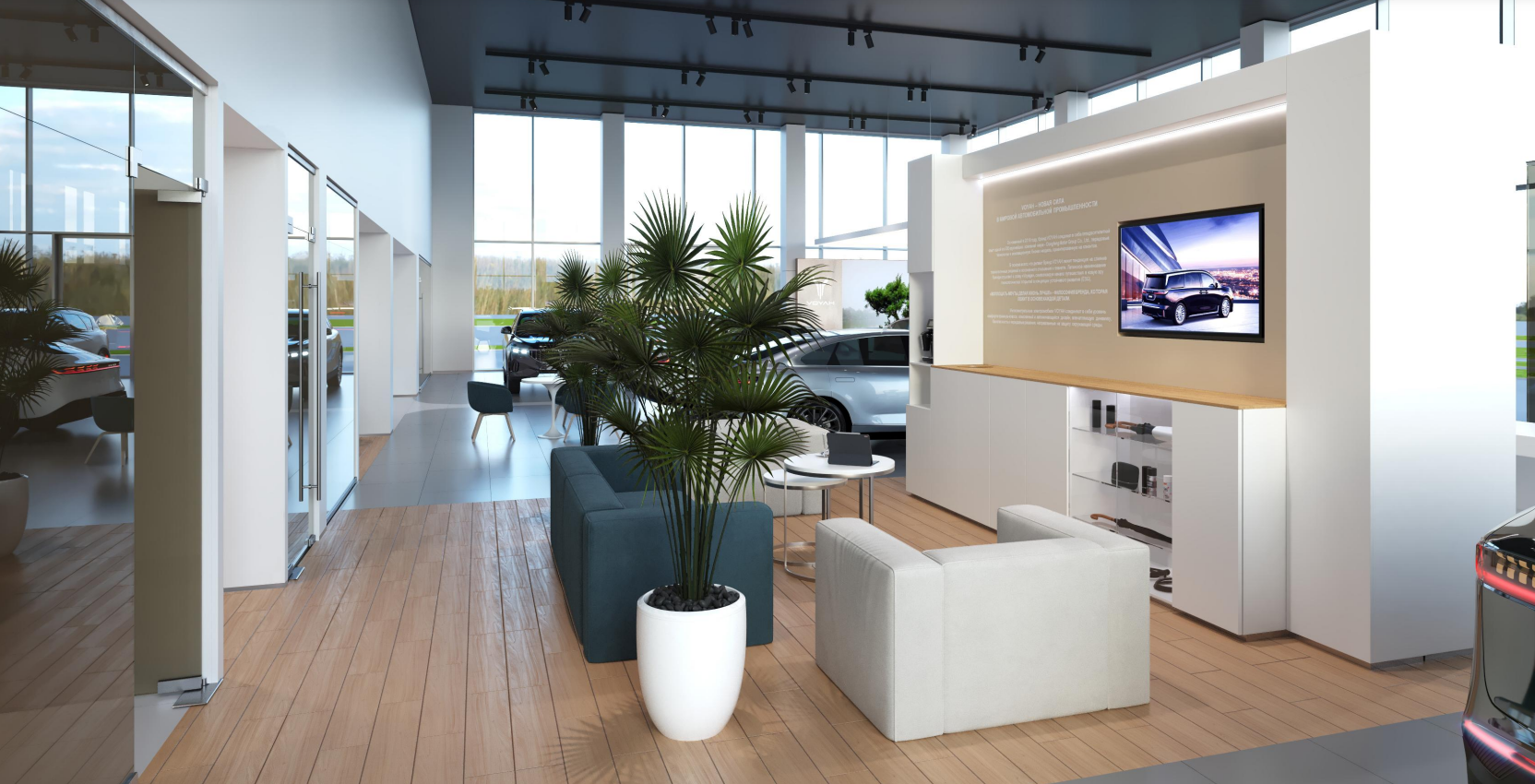 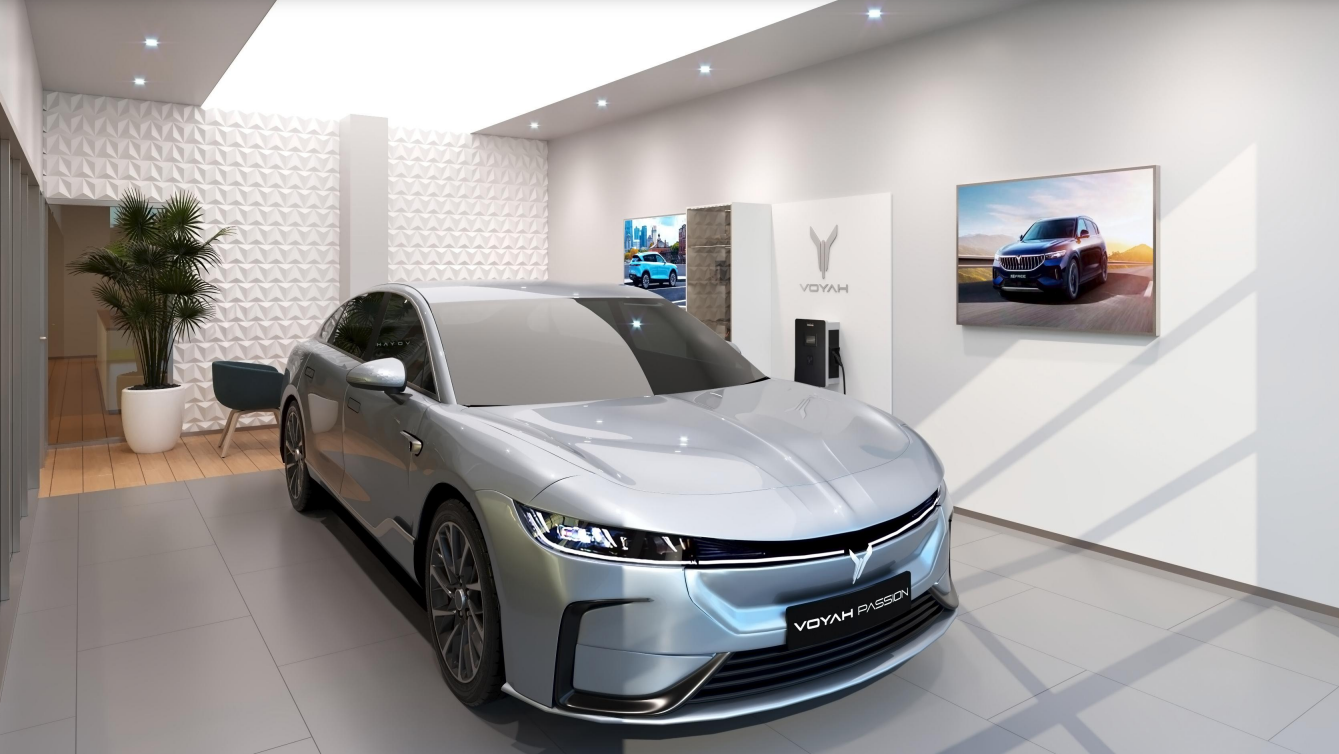 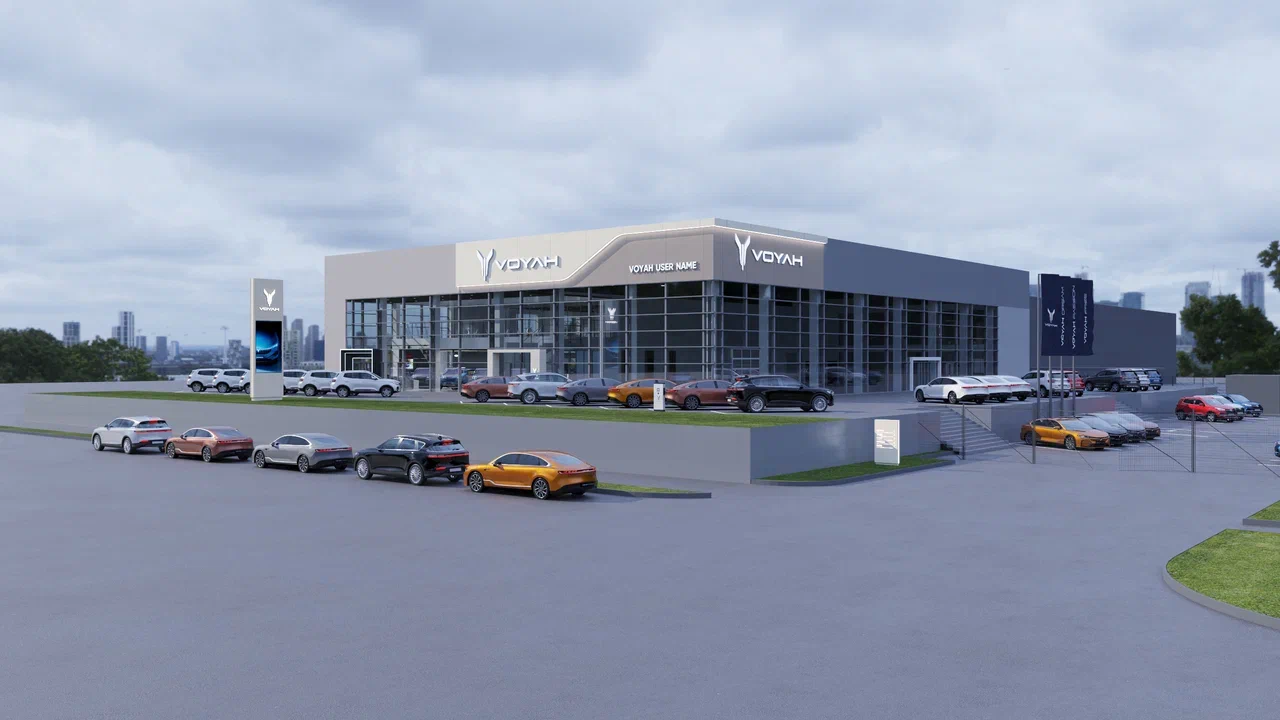 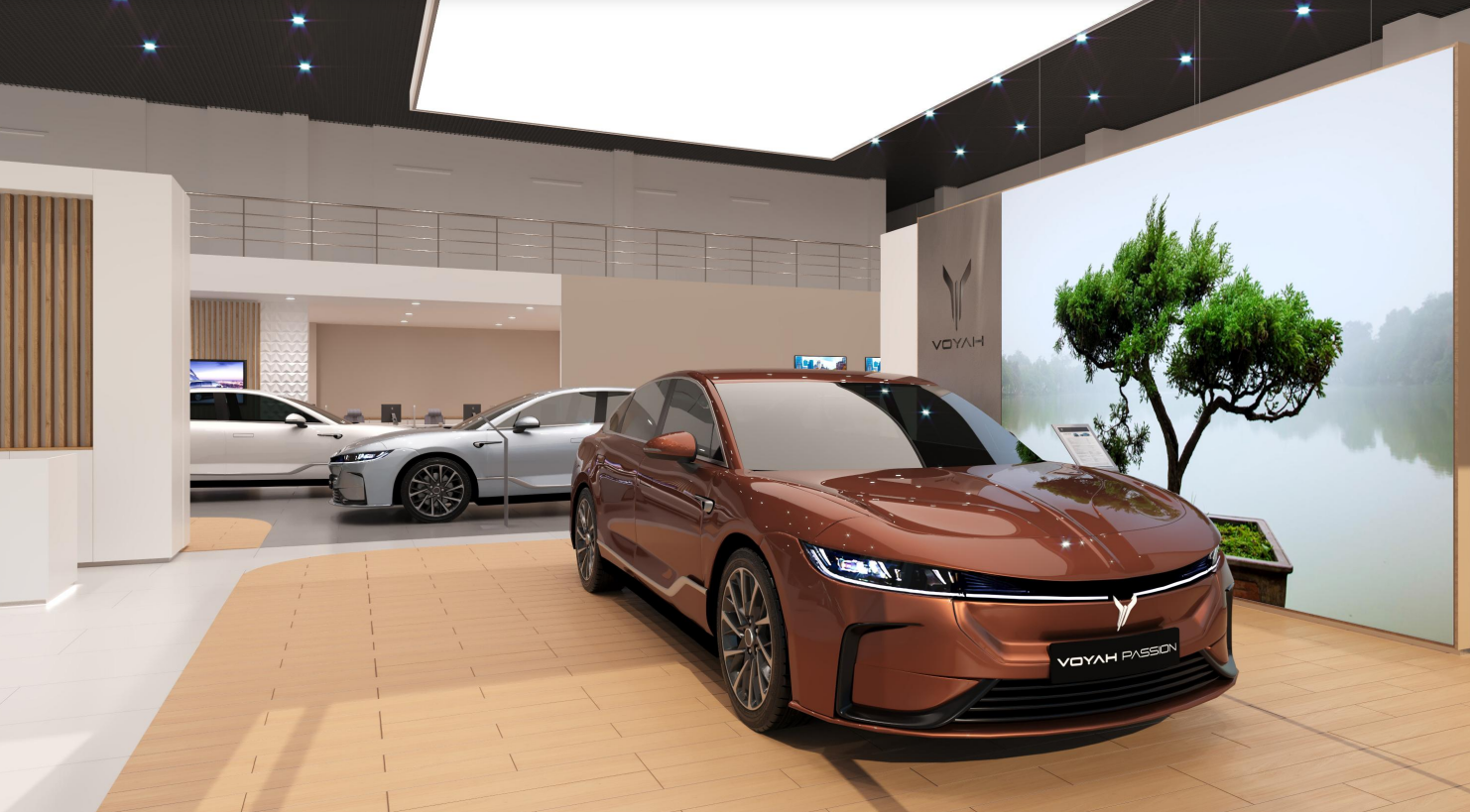 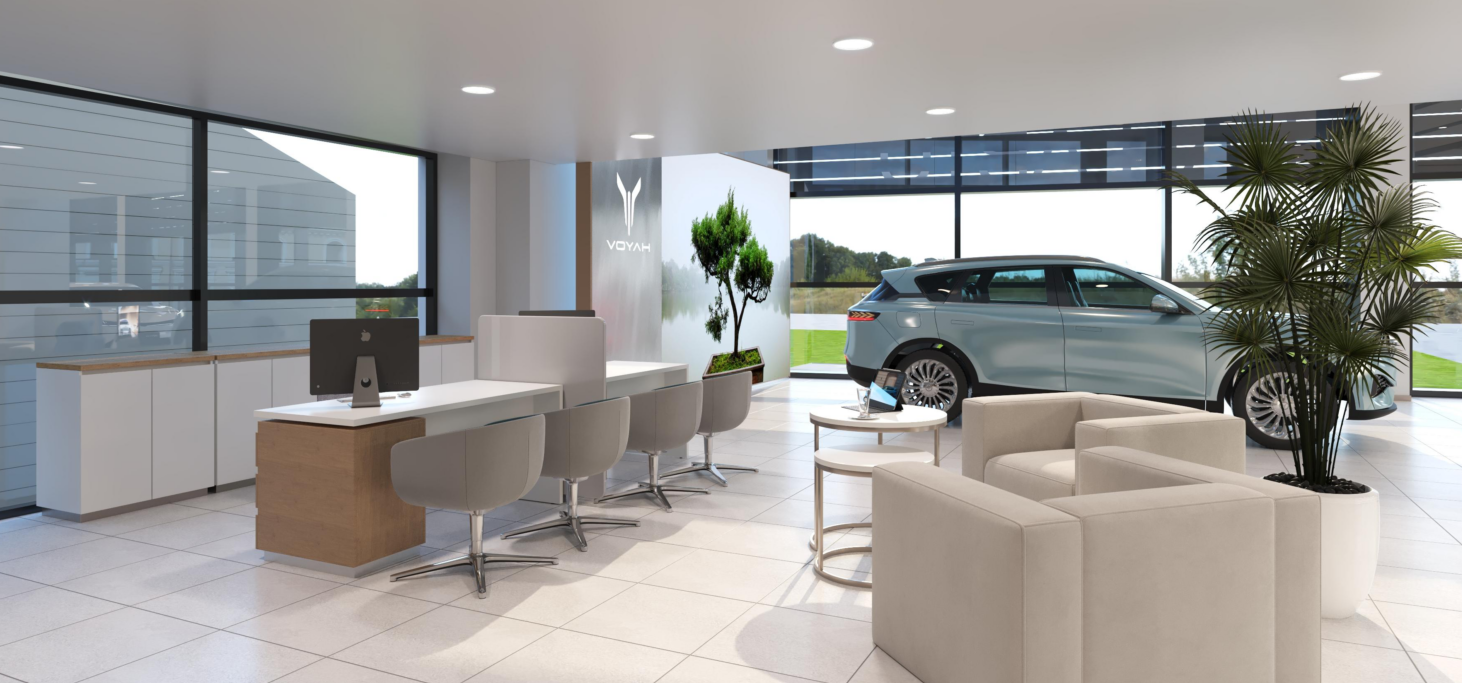 ПЛАН РАЗМЕЩЕНИЯ НАРУЖНОЙ ИДЕНТИФИКАЦИИ
Пожалуйста, добавьте фотопривязку фасадной вывески и оформления входа в шоурум VOYAH
ПЛАН ШОУРУМА
Пожалуйста, разместите план помещения с указанием периметра, площади и размещения функциональных зон (автомобили/ рабочие места и пр.)
ПЛАНИРОВАНИЕ РЕАЛИЗАЦИИ
Пожалуйста, укажите Ваше видение количества автомобилей закупаемых у Импортёра и реализуемых конечному потребителю.
В закупку первого месяца также входят тестовые автомобили
14
ДОПОЛНИТЕЛЬНО
В случае, если Вы считаете необходимым дополнить заявку фотографиями, либо иными материалами, просим добавить ссылку на них (Yandex диск) в соответствующий слайд Заявки.Ваша заявка будет рассмотрена в соответствии с приоритетами по развитию дилерской сети и в случае заинтересованности в открытии в Вашем городе мы свяжемся с Вами по указанным в шаблоне контактам в течение 5 рабочих дней.
В случае, если предлагаемый для открытия город не входит в приоритеты, мы сохраним Ваше предложение в «банке заявок» и обязательно вернёмся к ней в случае необходимости.С уважением,отдел развития дилерской сети, АО «ДФ Трейдинг»dnd@df-trading.ru
СПАСИБО!